Endocrine system
Functions:
Collection of glands that produce hormones to regulate metabolism, growth/development, sexual function/reproduction, sleep, mood and basically are in charge of maintaining homeostasis throughout the whole body.
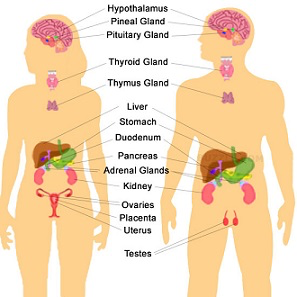 What is a hormone?
a regulatory substance produced in an organism and transported through blood to stimulate specific organs or cells into action
Examples of hormones
Melatonin: regulates sleep patterns
Dopamine (neurotransmitter): Controls mood
Epinephrine (aka adrenaline): Helps the body function under stress
Serotonin: makes you happy  
Testosterone: Male sex hormone (although females have it too)
Estrogen: female sex hormone (males have it too)
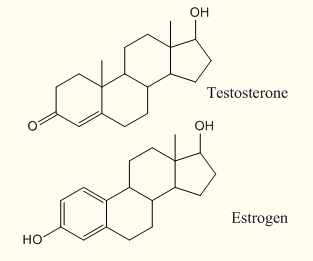 Main Organs
Pituitary (Master) Gland
Produces hormones
Controls rest of endocrine system
Thyroid Gland
Controls vital body functions
Adrenal Glands
Controls metabolism & produces tesosterone
Pancreas
Produces insulin 
Ovaries
Produces estrogen & tesosterone
Testes
Produces testosterone
Comparative Anatomy
Unlike humans and other animals, plants do not have an endocrine system or endocrine glands. But they do have hormones, which affect various processes related to plant growth, including gene expression, metabolism and cell division.

Plant cells sometimes produce hormones to use locally, but they may also transport the chemicals to other areas using specialized elongated cells or other means.
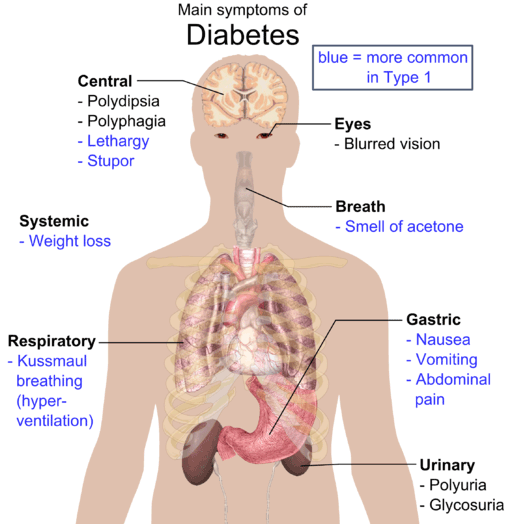 Diabetes
Goiters
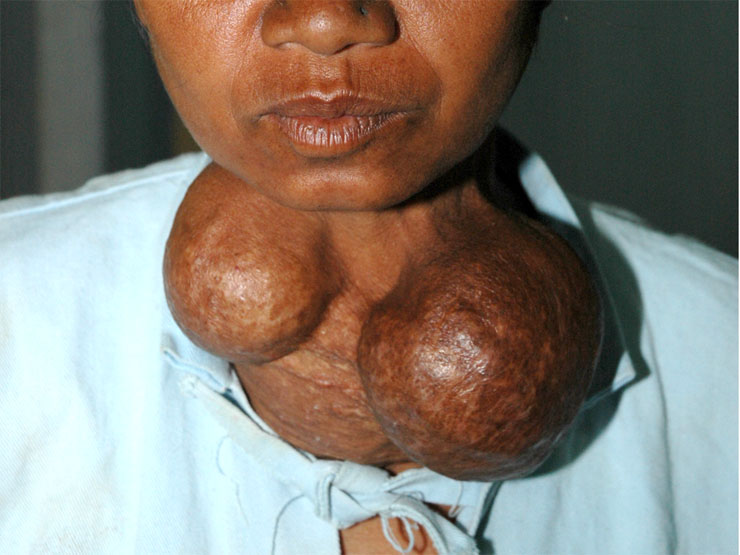